Every 30 seconds, a patient dies from diseases that could be treated with tissue replacement
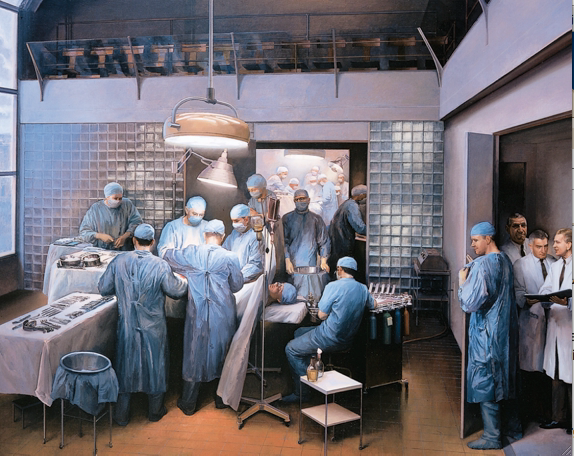 3D Printing Organs
Computer-aided additive biofabrication 
                                  of 3-D cellular tissue constructs
Cell  +  Gel
Organ Printing
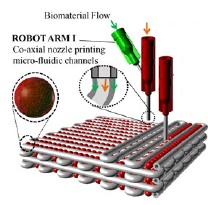 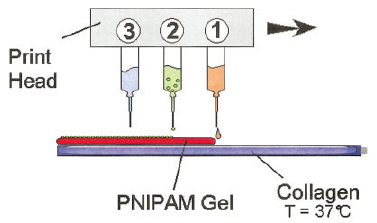 Step 1: Preprocessing
Step 2: Processing
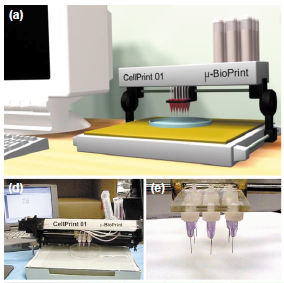 Cell
9 solutions of cells


Gel
Thermo-reversible gels
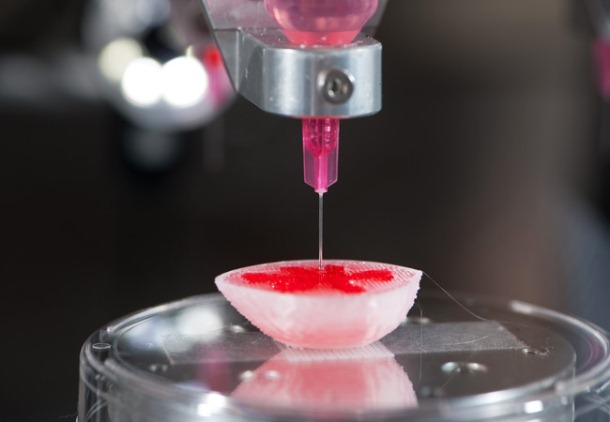 Step 3: Postprocessing
Pre-seeding

Post-implant
Vascularization
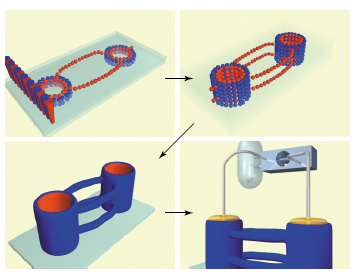 Challenges
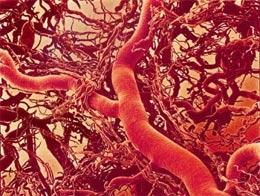 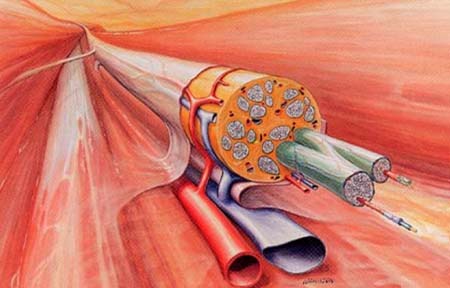 Stem Cell
Blood Vessel
Nerve fiber
Conclusion
video
Challenging
Promising
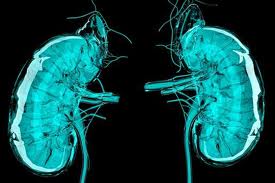 References
[1] Ozbolat I T, Yu Y. Bioprinting Toward Organ Fabrication: Challenges and Future Trends[J]. IEEE TRANSACTIONS ON BIOMEDICAL ENGINEERING, 2013,60(3):691-699.
[2] Shu W W, King J. Organ Printing from Stem Cells[J]. GENETIC ENGINEERING & BIOTECHNOLOGY NEWS, 2012,32(13):48.
[3] Mironov V, Kasyanov V, Drake C, et al. Organ printing: promises and challenges[J]. REGENERATIVE MEDICINE, 2008,3(1):93-103.
[4] Boland T, Mironov V, Gutowska A, et al. Cell and organ printing 2: Fusion of cell aggregates in three-dimensional gels[J]. ANATOMICAL RECORD PART A-DISCOVERIES IN MOLECULAR CELLULAR AND EVOLUTIONARY BIOLOGY, 2003,272A(2):497-502.
[5] Mironov V, Boland T, Trusk T, et al. Organ printing: computer-aided jet-based 3D tissue engineering[J]. TRENDS IN BIOTECHNOLOGY, 2003,21(4):157-161.